Численное моделирование поведения саморасширяющегося покрытого эндобилиарного стента
Выполнил студент гр. 3631503/70302	                                                                           Охотников А.О.
Руководитель,к.т.н, доцент                                                                                                   Антонова О.В.
Научный консультант,д.м.н,профессор 	                                                                            Охотников О.И.
Санкт-Петербург 2021
Необходимость использования стентов
Синдром механической желтухи
Злокачественные опухоли перипапиллярной зоны (головка поджелудочной железы, 12-перстная кишка, общий желчный проток, большой дуоденальный сосочек 12-п кишки) 
Возможности радикального хирургического лечения перипапиллярных злокачественных опухолей ограничены, и большинство пациентов получают паллиативное лечение, направленное на продление жизни, но не на излечение, а также улучшение качества остаточной жизни.
Нарушение функций головного мозга
Нарушение функции почек
Нарушение функции печени
Смерть от полиорганной недостаточности
2
Виды эндобилиарных стентов
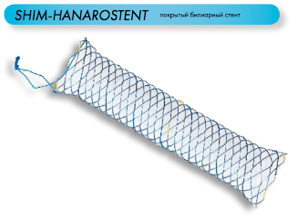 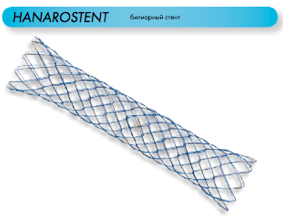 Область установки стента
Виды нагрузок на стент
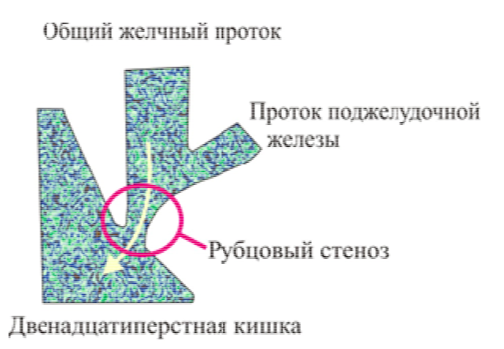 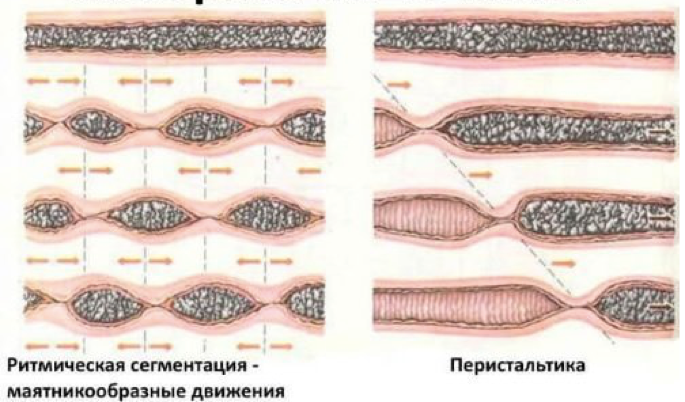 3
Математическая модель материалов с ЭПФ
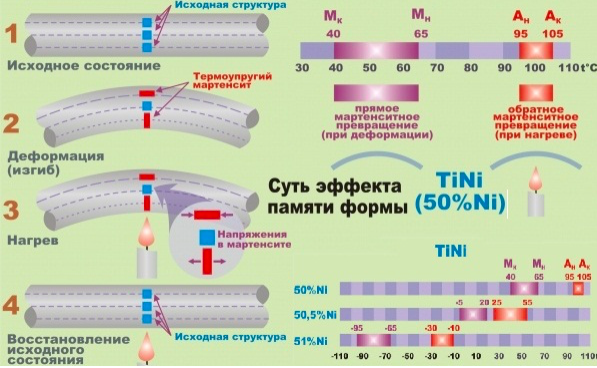 4
Исследование ЭПФ в программном комплексе Ansys
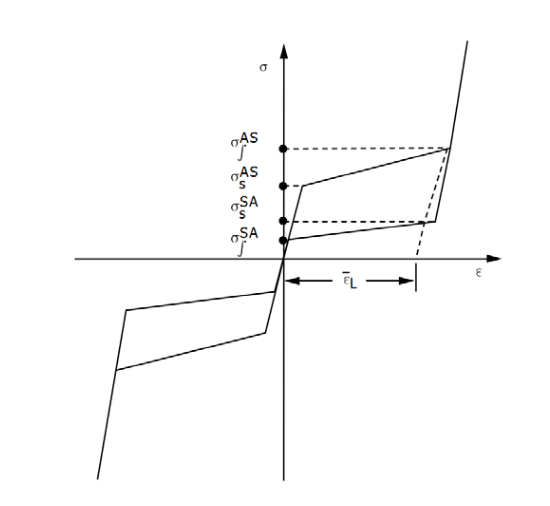 Эффект памяти формы
Суперэластичность
sAM - начальное значение напряжения для прямого фазового превращения.
 fAM - конечное значение напряжения для прямого фазового превращения.
sMA - начальное значение напряжения для обратного фазового превращения
fMA - конечное значение напряжения для обратного фазового превращения.
L - максимальная остаточная деформация.
1. Параметр упрочнения.
2. Эталонная температура.
3.  Предел упругости.
4. Параметр масштабирования температуры.
5. Максимальная деформация трансформации.
6. Модуль упругости мартенсита.
Идеализированная диаграмма
5
Суперэластичность NiTi в программном комплексе ANSYS
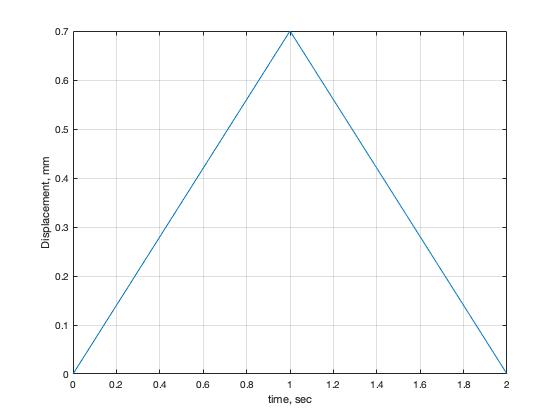 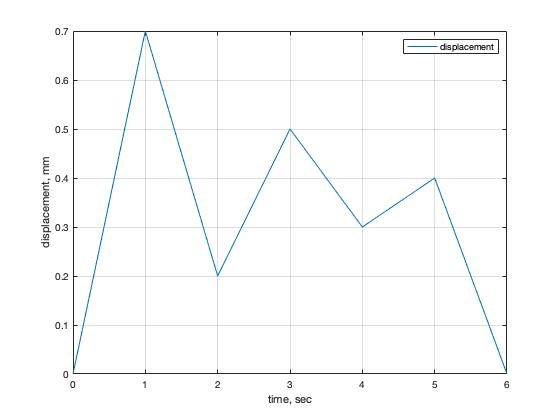 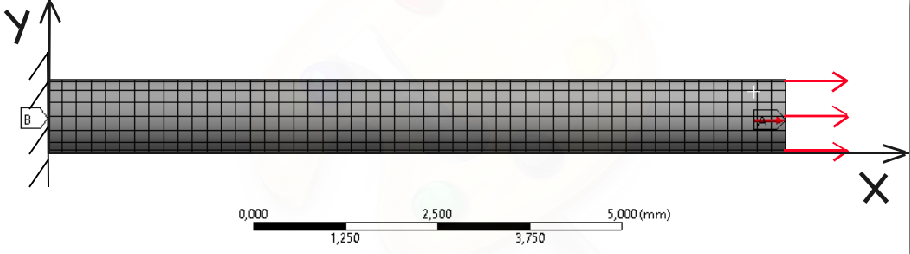 E = 6.7*1010 Па ; 
 = 0.33 ;
L=0.07 мм;
sAM =366 МПа;
fAM = 422 MПA;
sMA = 211 МПа;
fMA =141 МПа;
 = 0.
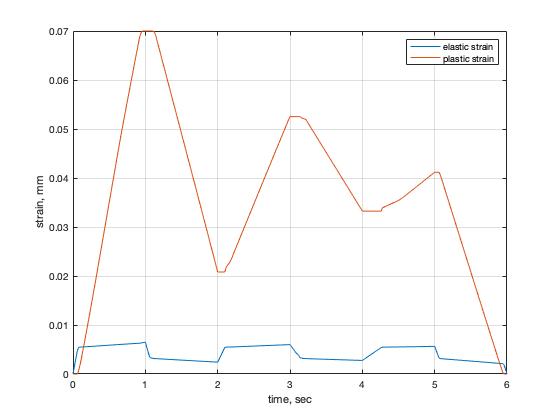 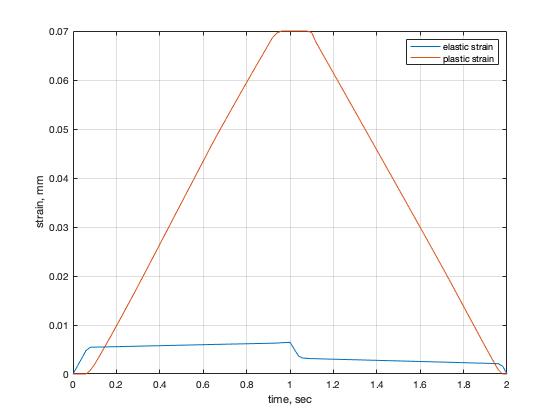 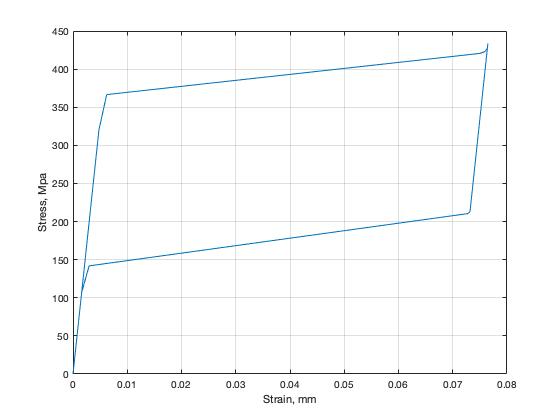 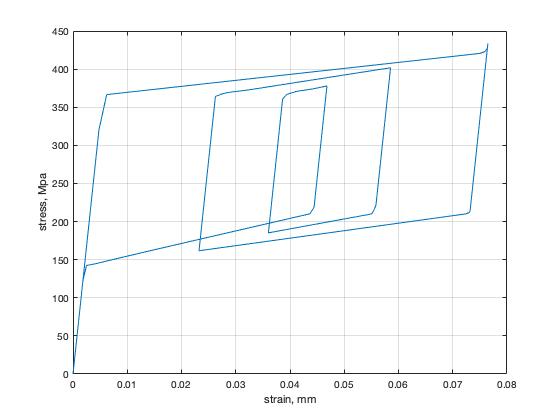 6
Эффект памяти формы у NiTi
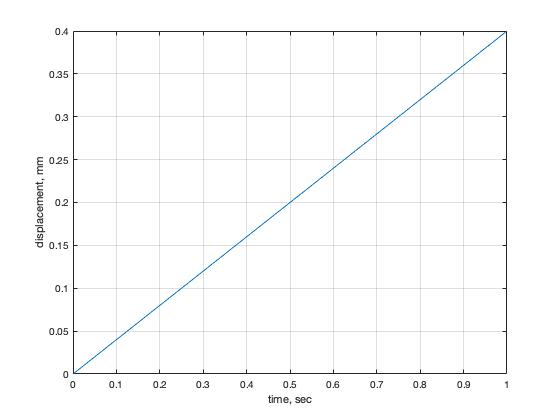 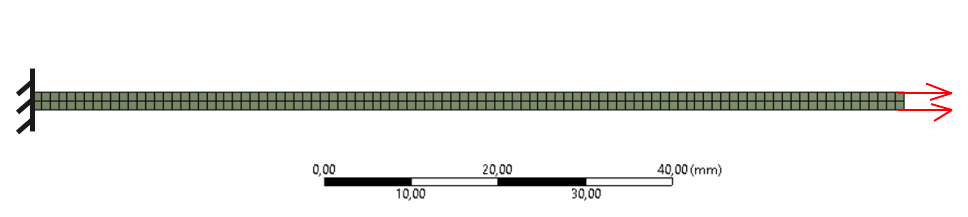 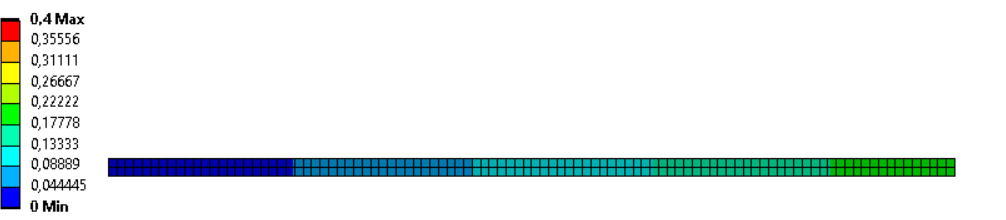 Параметр упрочнения = 900 МПа;
Эталонная температура = 25 oC;
Предел упругости = 30 МПа;
Параметр масштабирования температуры = 0.89 МПа* oC-1;
Максимальная деформация трансформации = 0.074%;
Модуль упругости 
мартенсита = 20000 МПа.
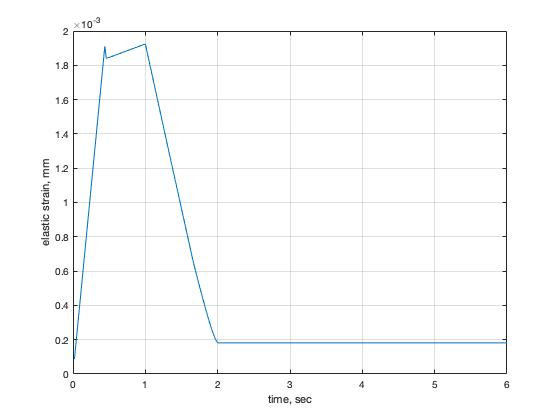 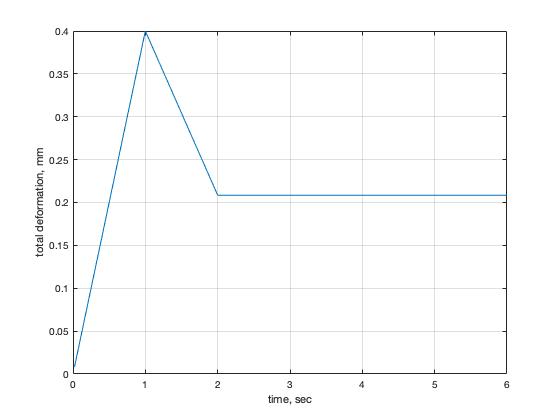 7
Эффект памяти формы у NiTi
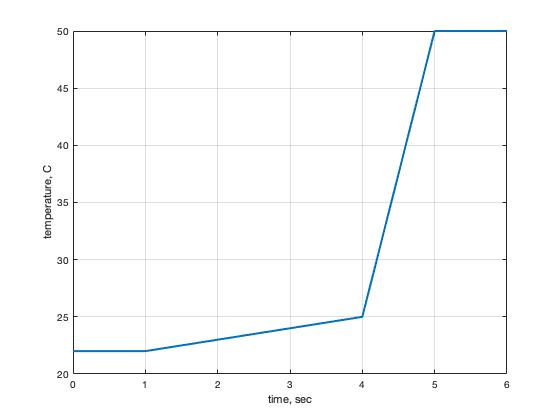 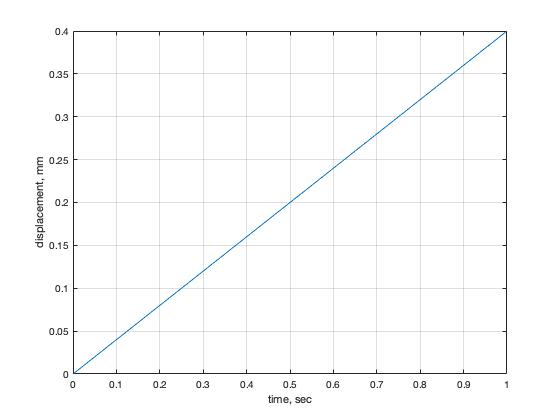 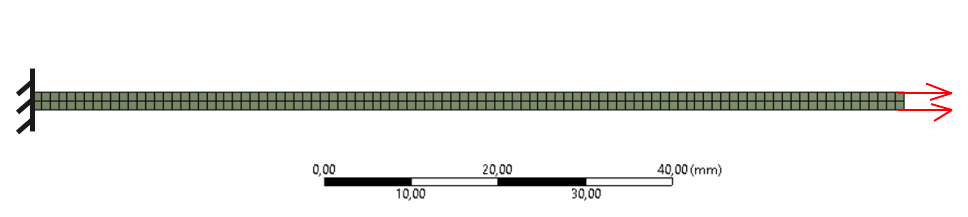 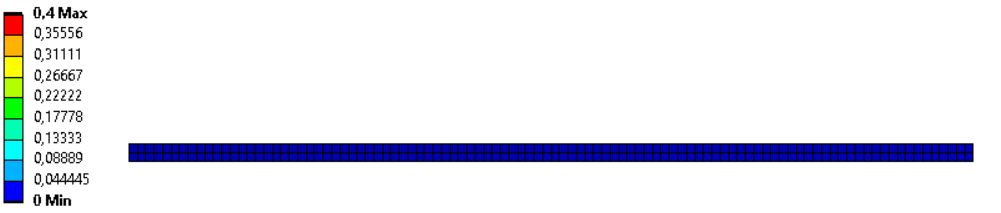 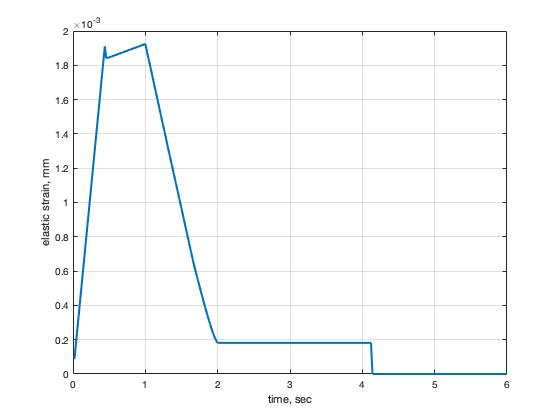 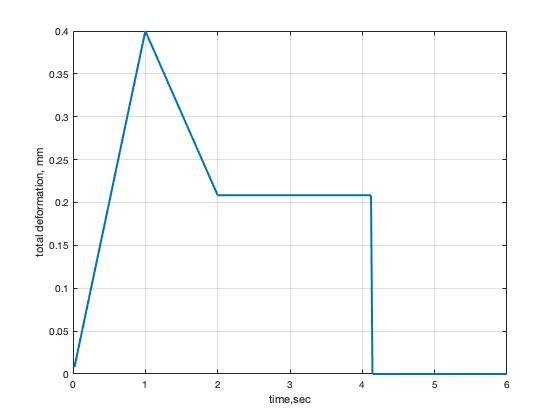 8
Численное моделирование эндобилиарного стента  в программном комплексе Ansys
КЭ модели стента
Геометрическая модель стента
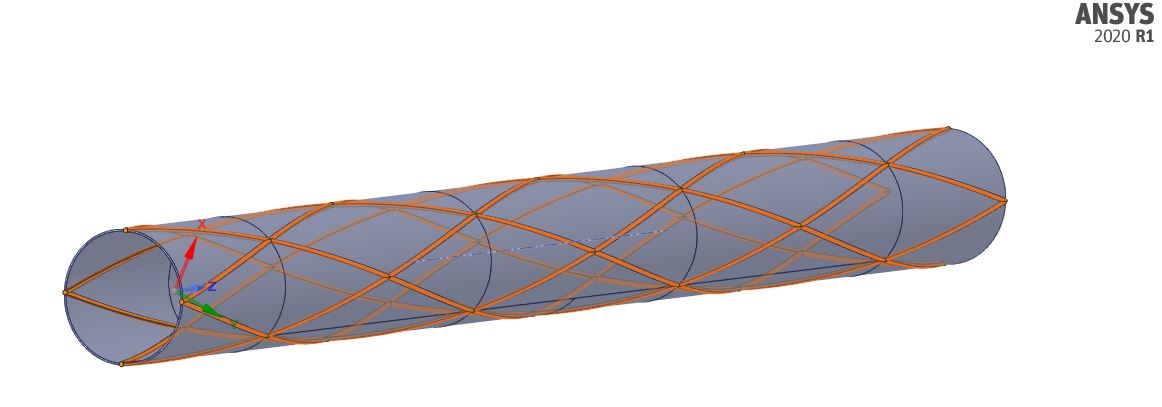 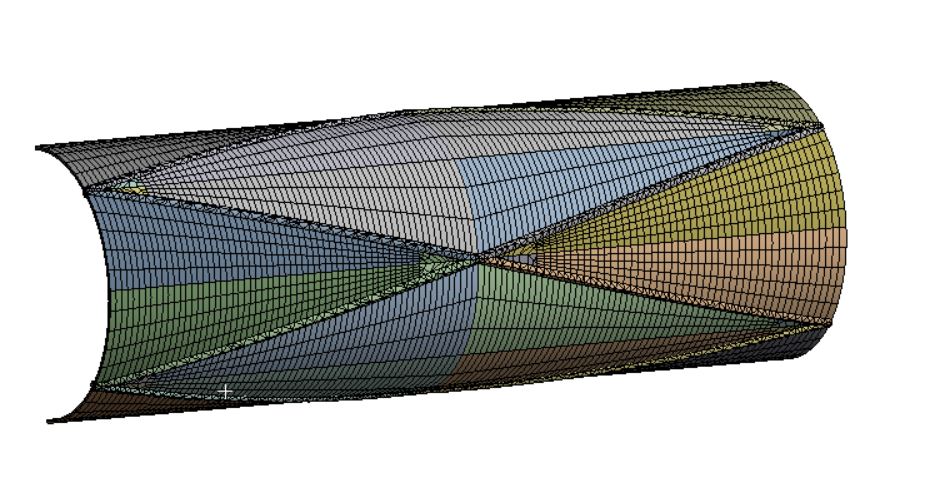 Прикладываемая нагрузка
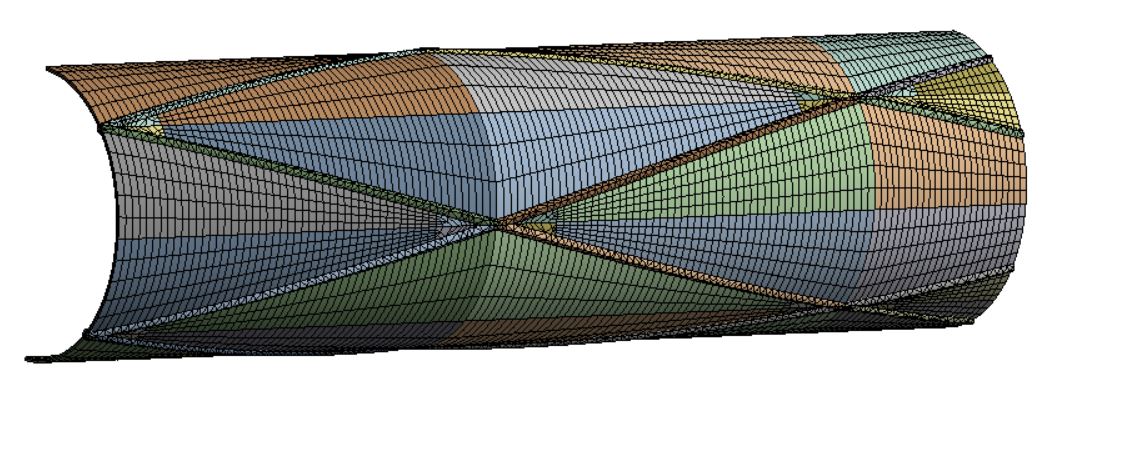 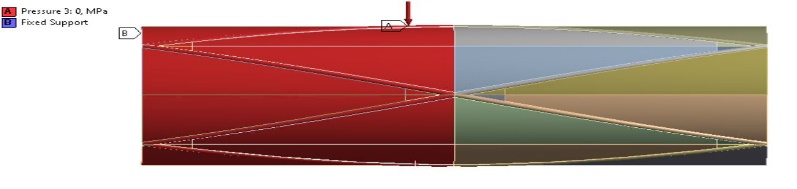 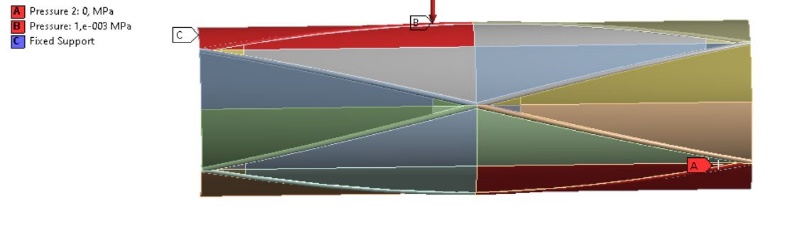 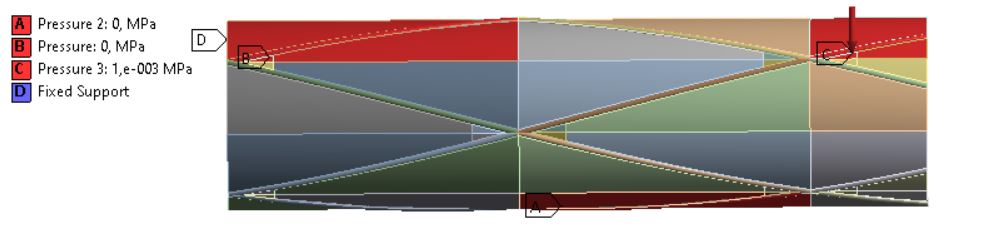 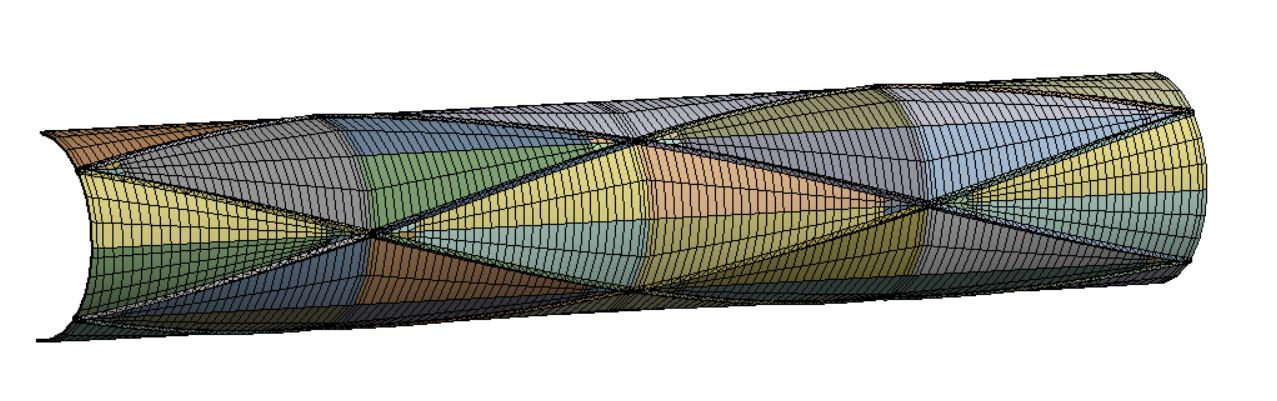 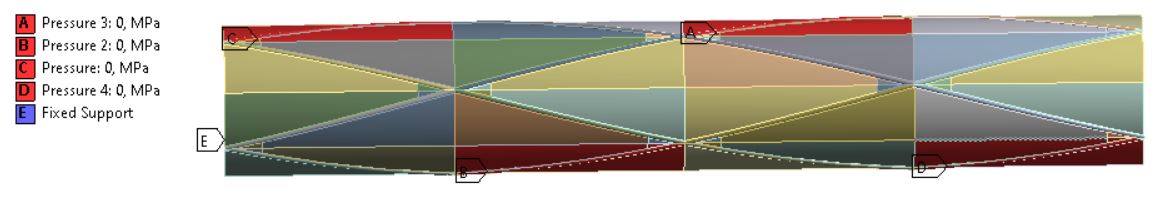 9
Результаты решения
Распределение эквивалентных напряжений по Мизесу
Распределение полных деформаций
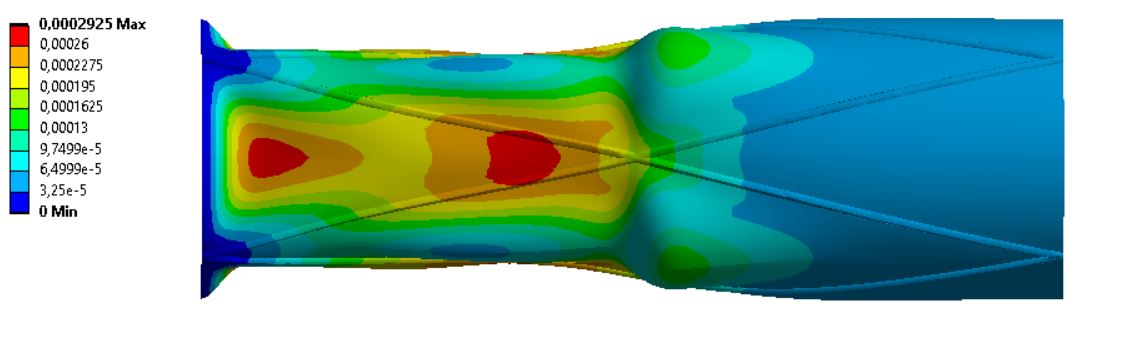 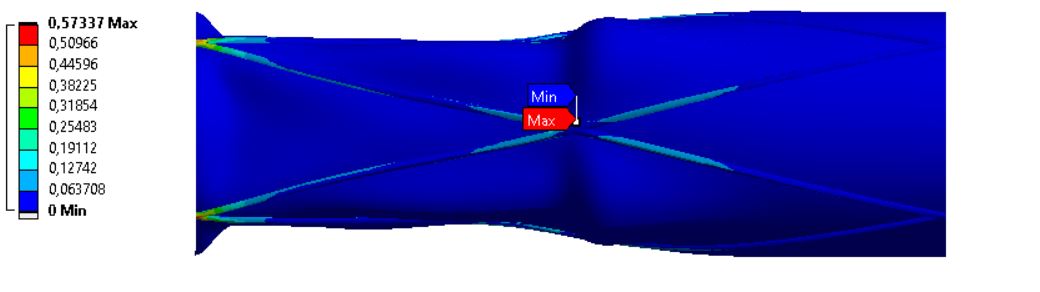 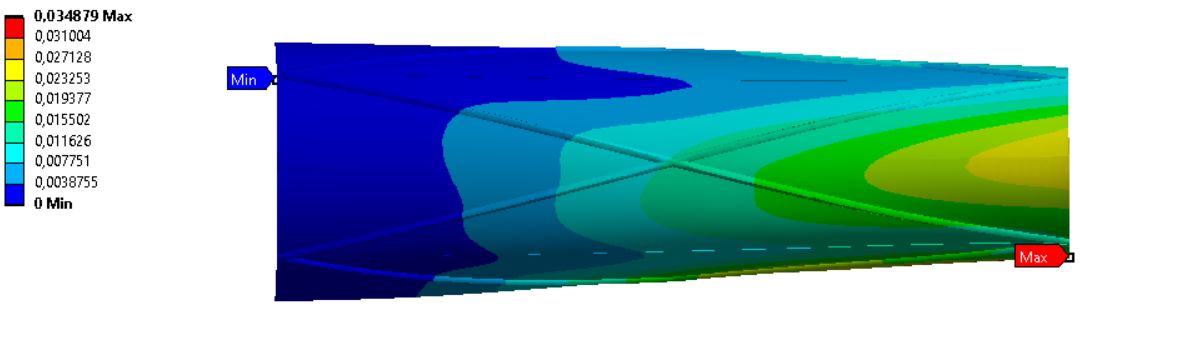 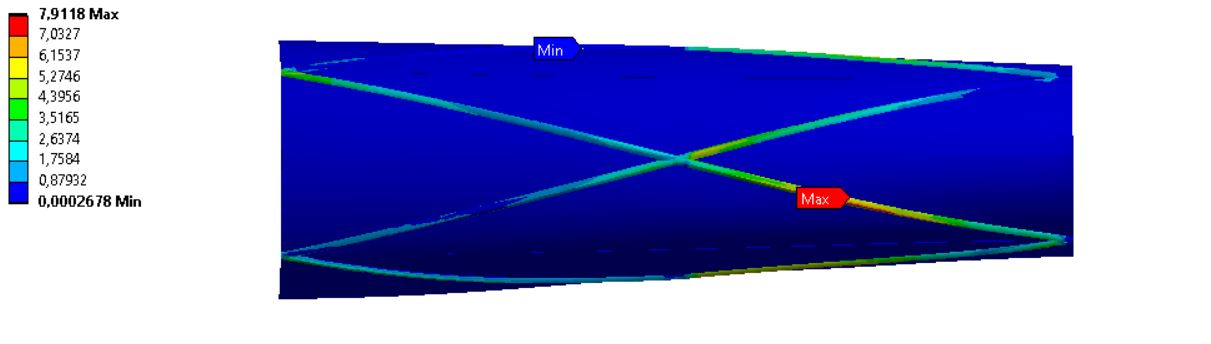 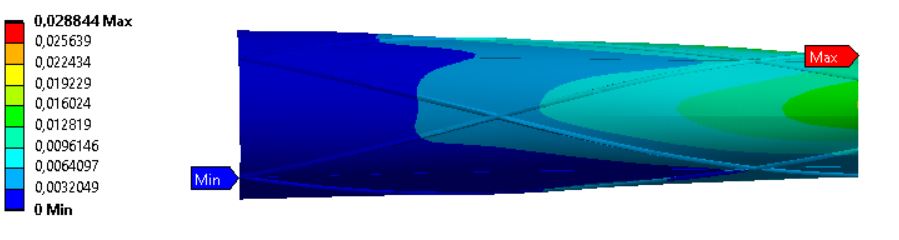 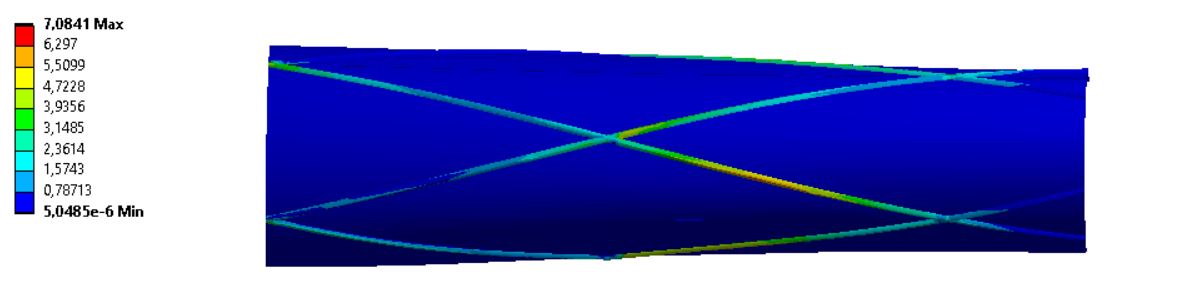 10
Результаты решения
Распределение эквивалентных напряжений.
Распределение суммарных деформаций.
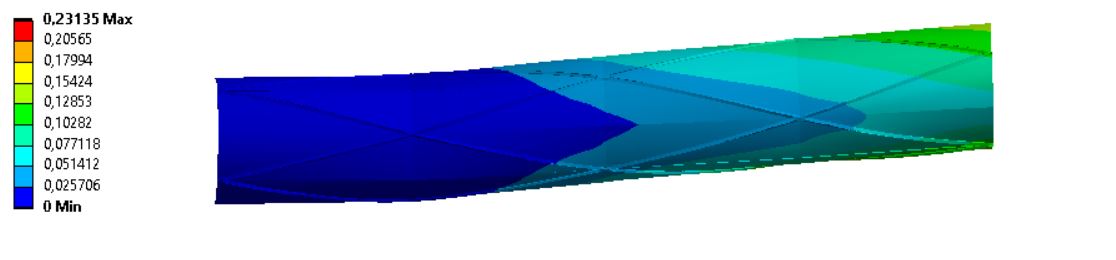 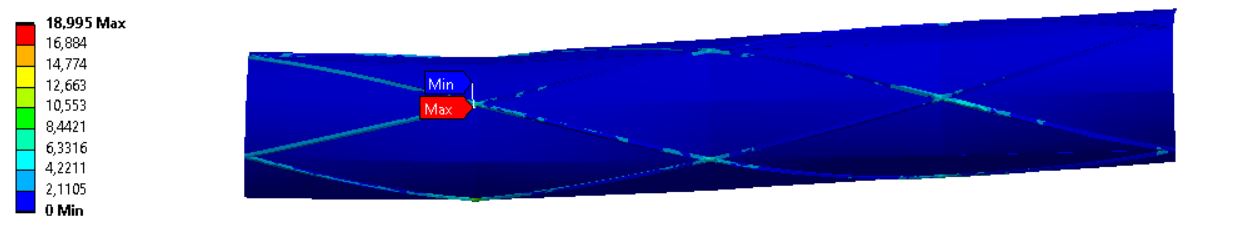 Рассматриваемая точка.
Рассматриваемая точка.
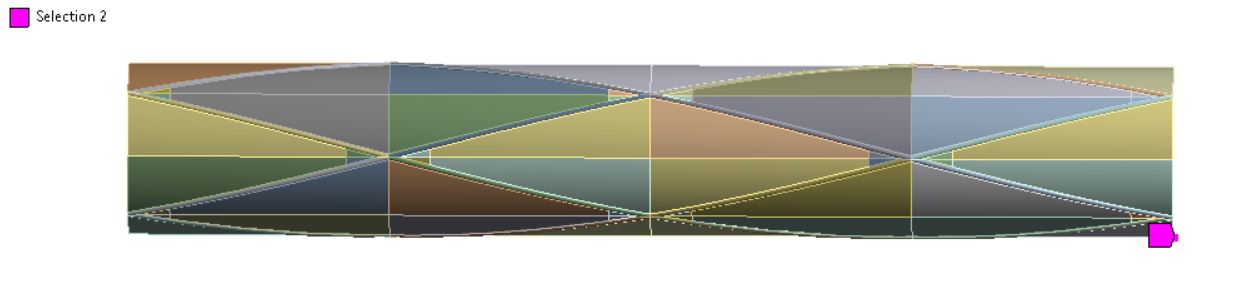 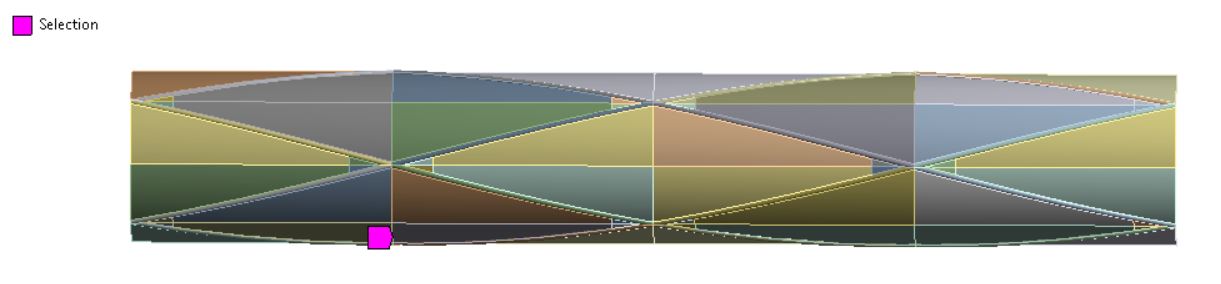 Деформированная модель в разные моменты времени.
Изменение деформаций в рассматриваемой точке.
Изменение напряжений в рассматриваемой точке.
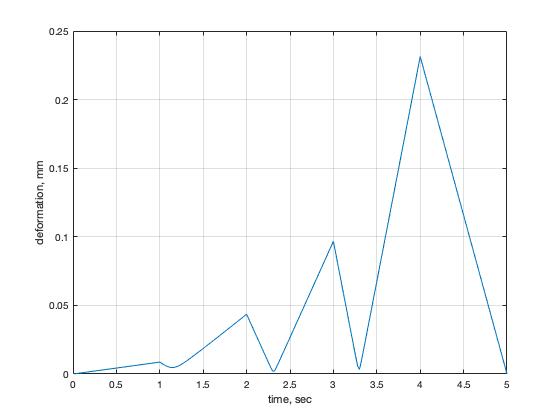 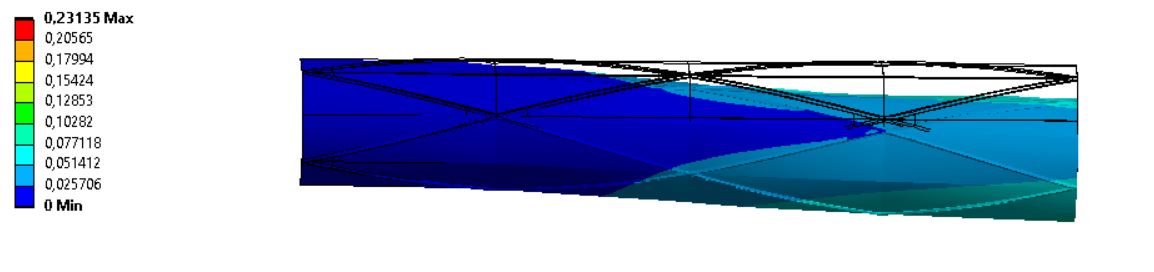 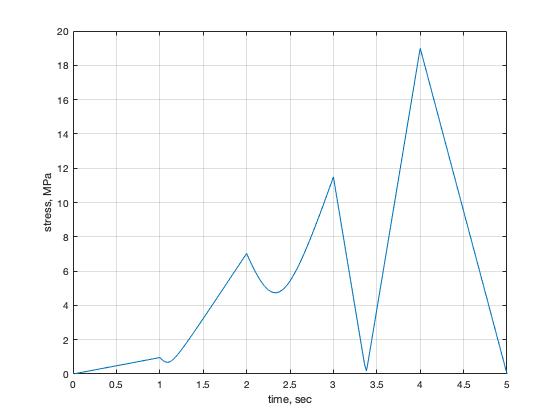 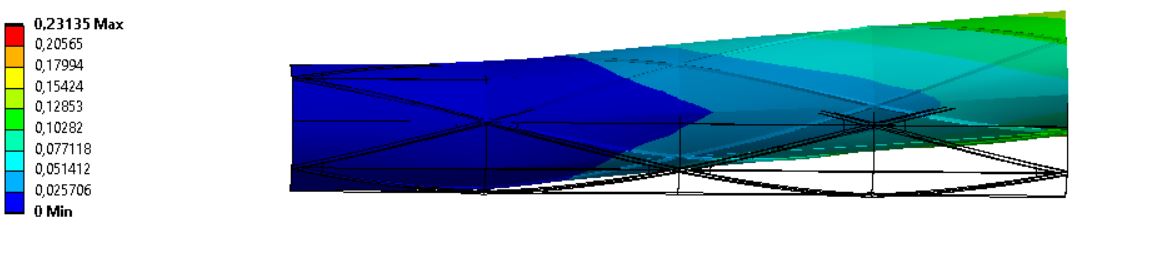 11
Анализ результатов
В результате были получены значения максимальных деформаций и напряжений для 3 условий установки стента – 25%, 30% и 50% активной части стента.
Максимальное значение напряжений и деформаций наблюдаются в последней постановке стента, соответствующая 50% длины активной части. 

Риск рефлюкса содержимого двенадцатиперстной кишки при такой установке минимален, что говорит о выборе такого типа установки, как самой безопасной для пациента. 

C точки зрения повреждения со временем, риск максимален.
12
Задачи в развитие данной тематики
Задача гидродинамики, которая состоит в изучении зависимости заброса содержимого 12-пкишки от  длины активной части стента  

Задача многоцикловой устойчивости стента к разрушению
Перелом стента
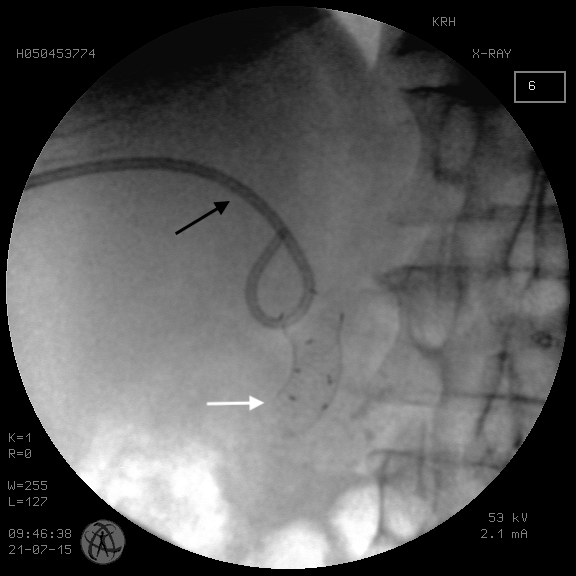 13
Спасибо за внимание!